Симметрия.
Осевая и центральная
             симметрии.
Выполнили работу:
Ученица 9 «А» класса
Бутембалина Мадина
Советханова Дана
Симметрия это-СОРАЗМЕРНОСТЬ , ПРОПОРЦИОНАЛЬНОСТЬНАЛИЧИЕ ОПРЕДЕЛЕННОГО ПОРЯДКА В РАСПОЛОЖЕНИИ ЧАСТЕЙ.
Симметрия бывает:
1)Осевая
2)Центральная
Осевая симметрия
в
в
в
Симметрия
в
природе
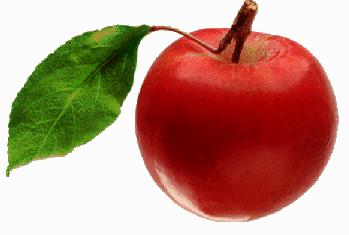 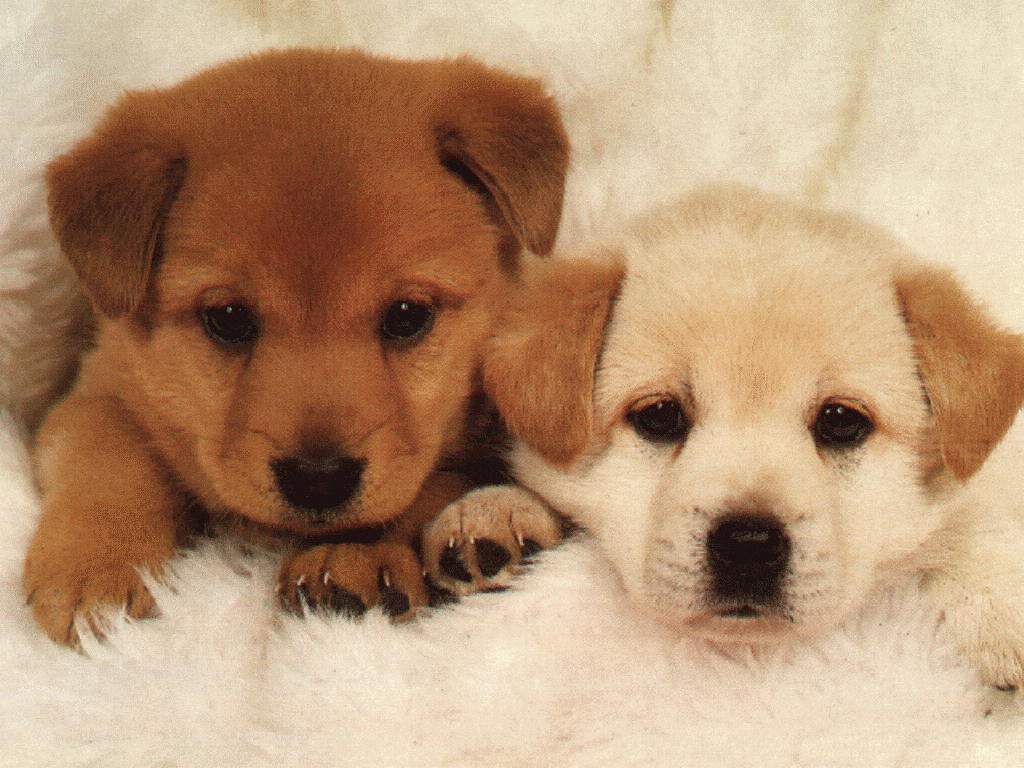 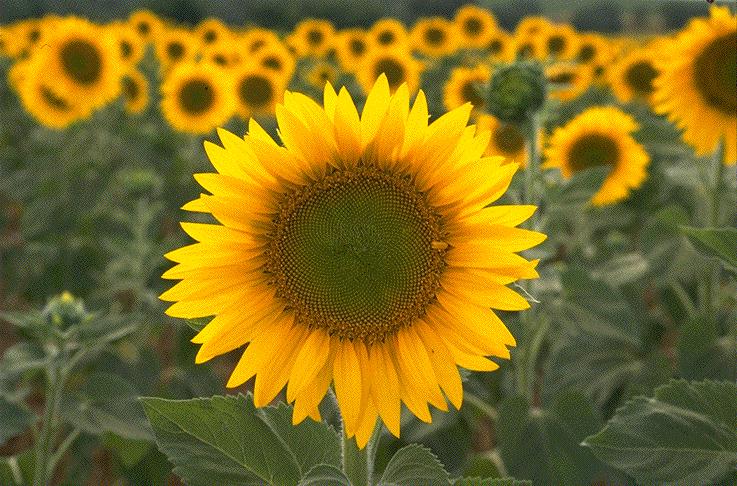 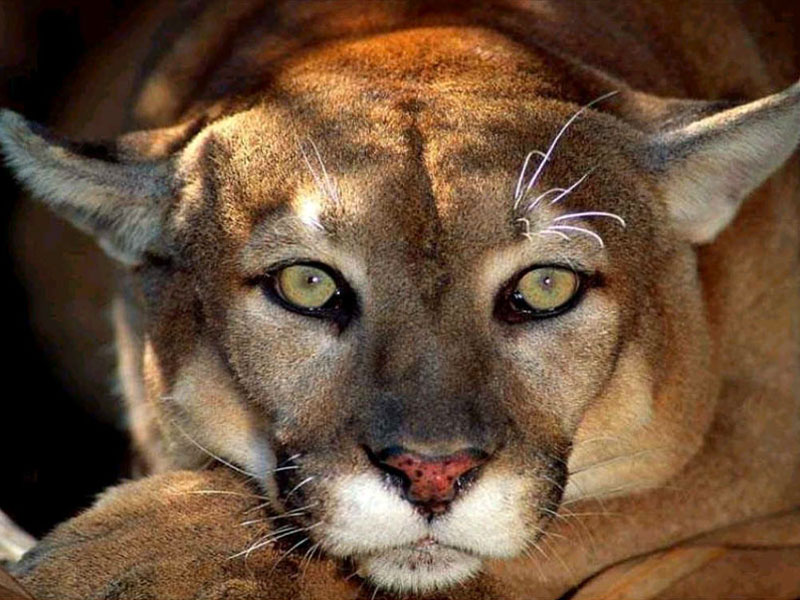 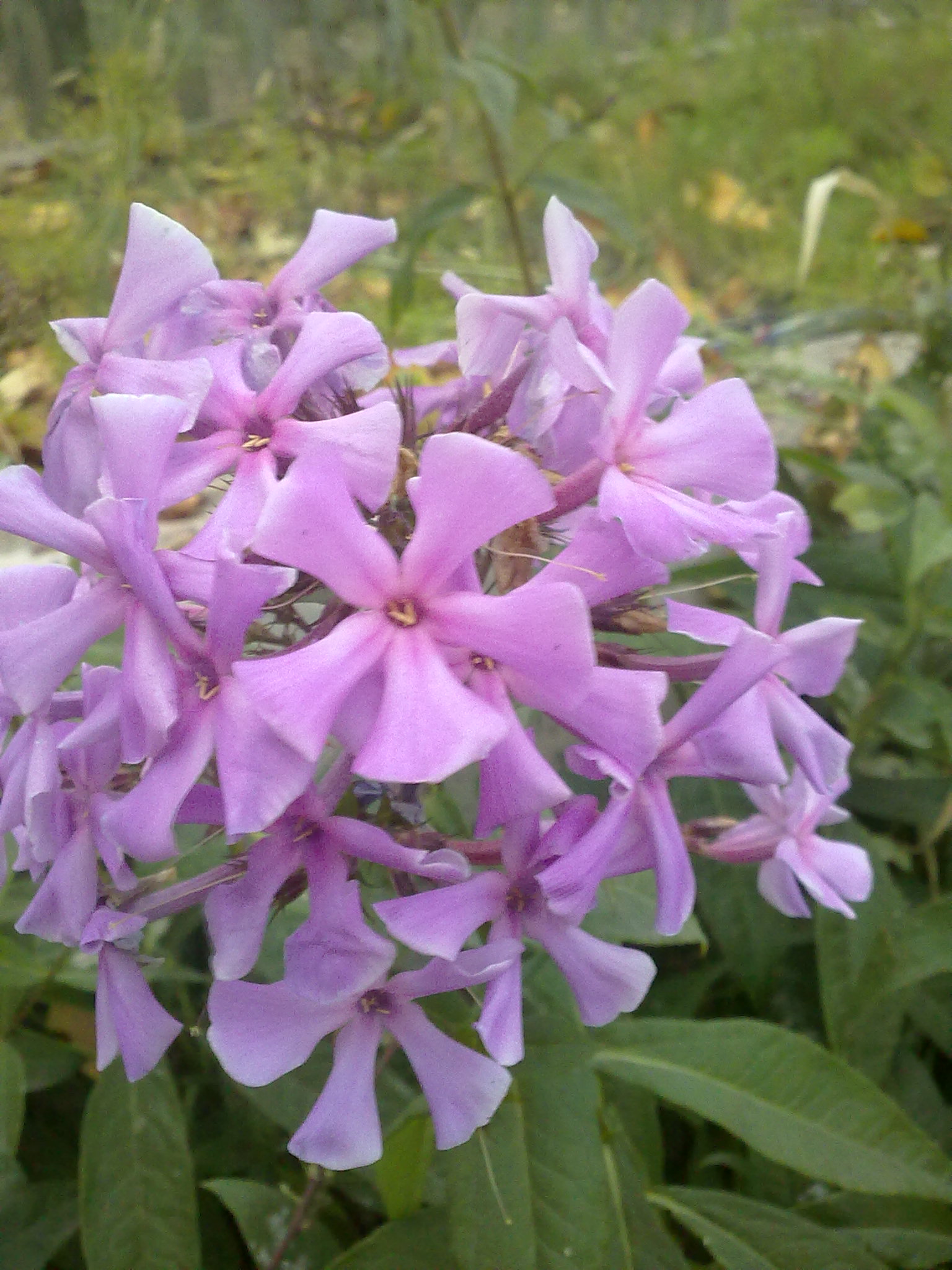 городе
Симметрия
в
нашем
городе
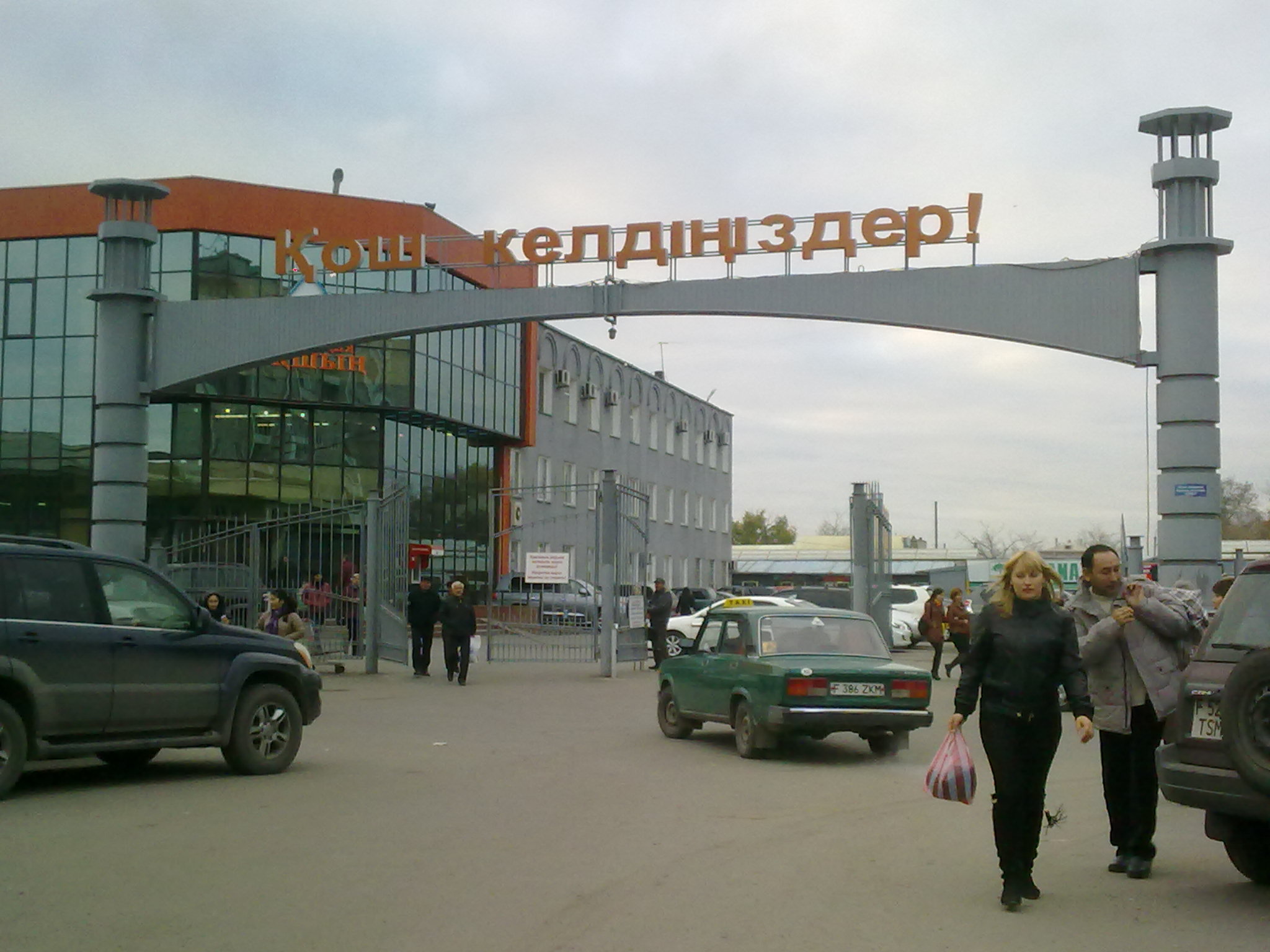 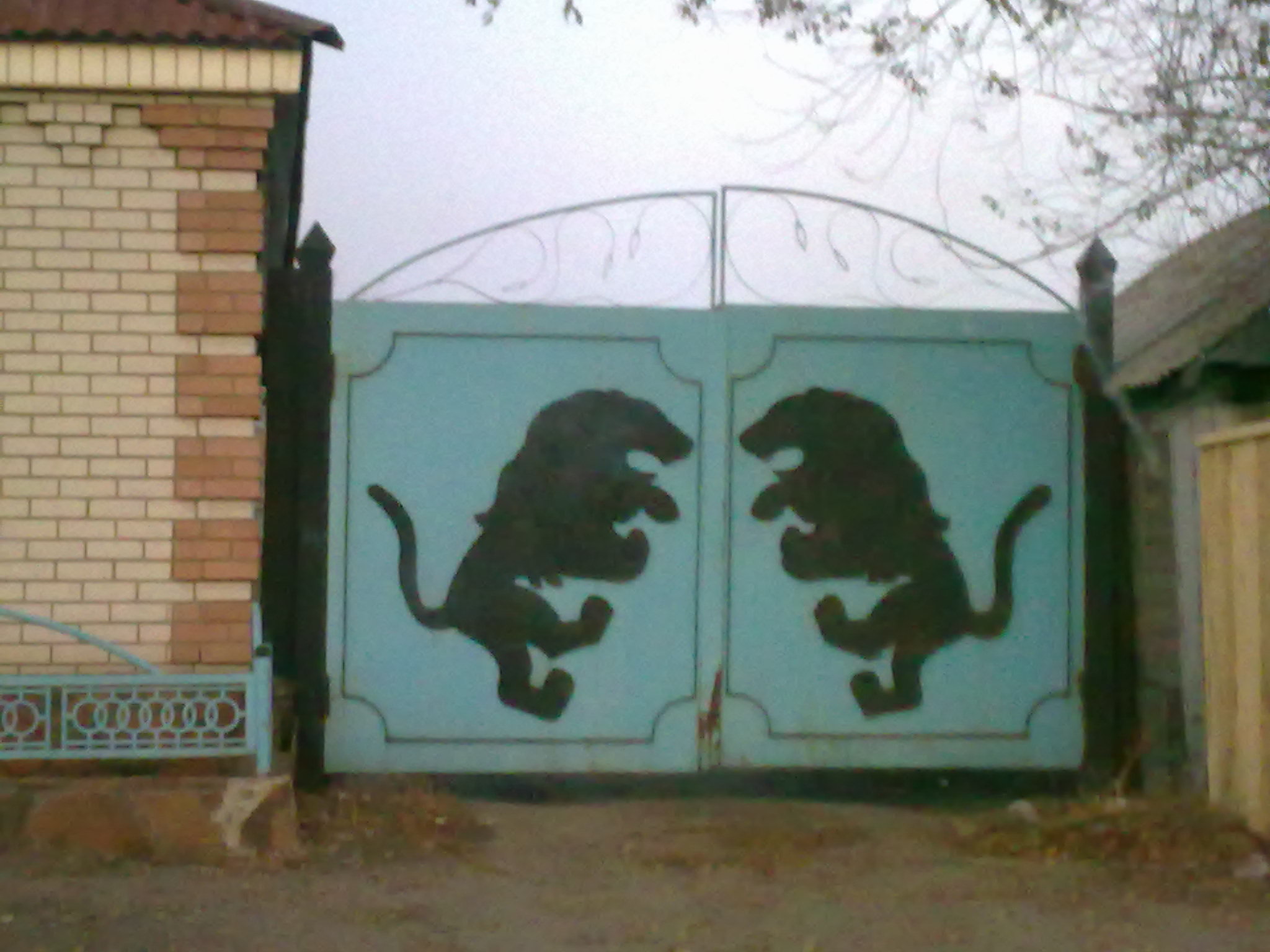 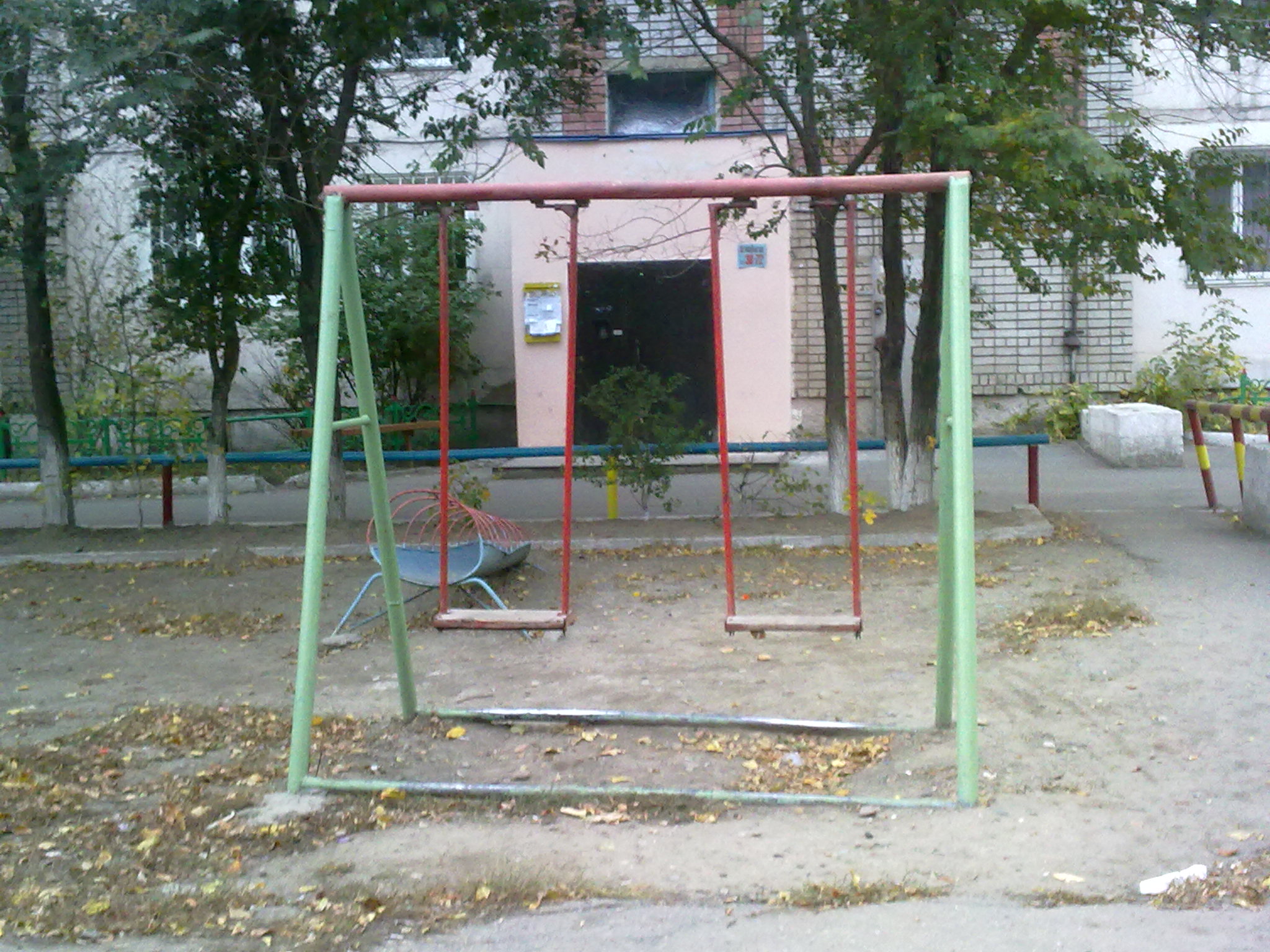 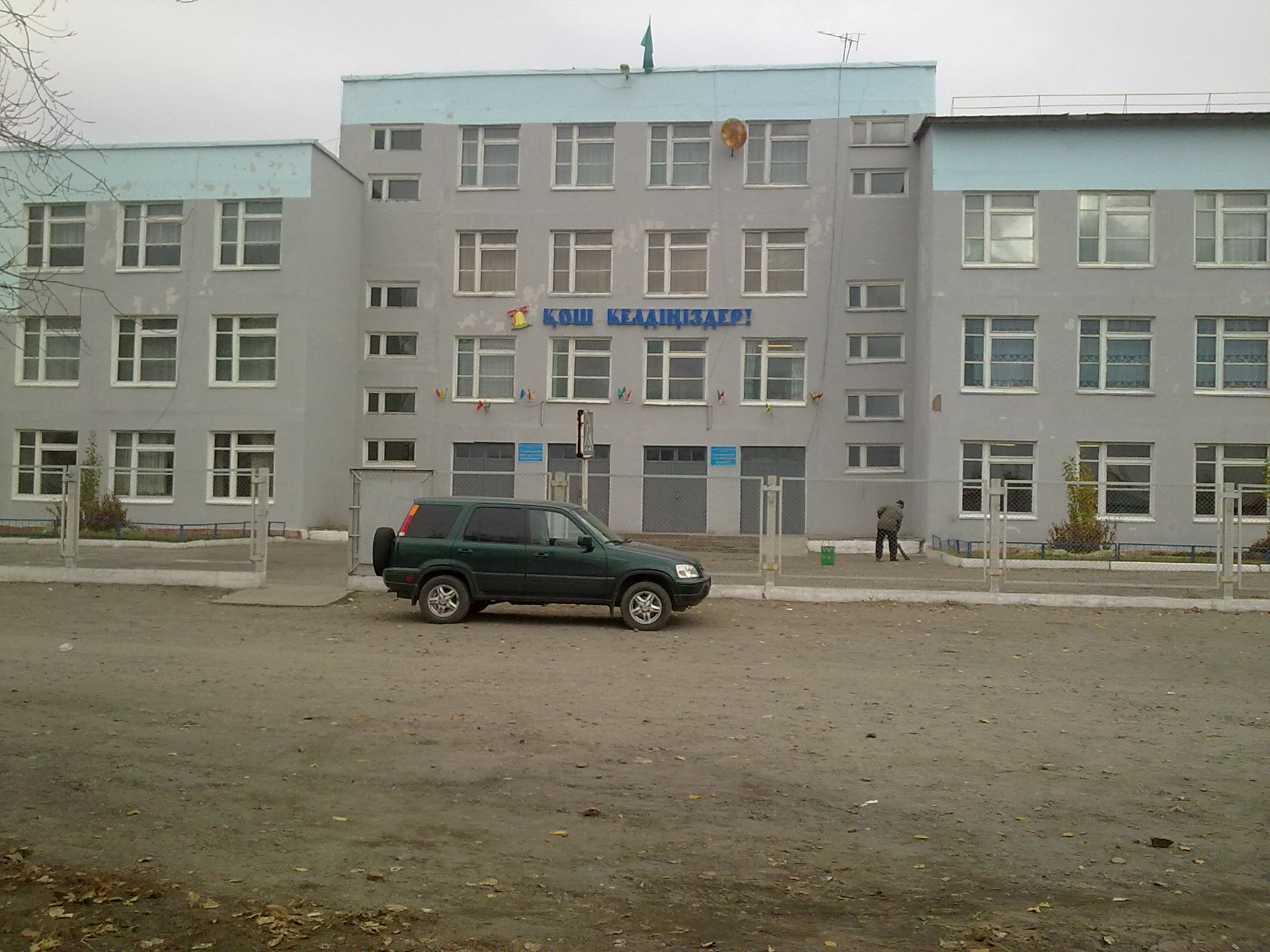 СИММЕТРИЯ
В
НАШЕМ КЛАССЕ
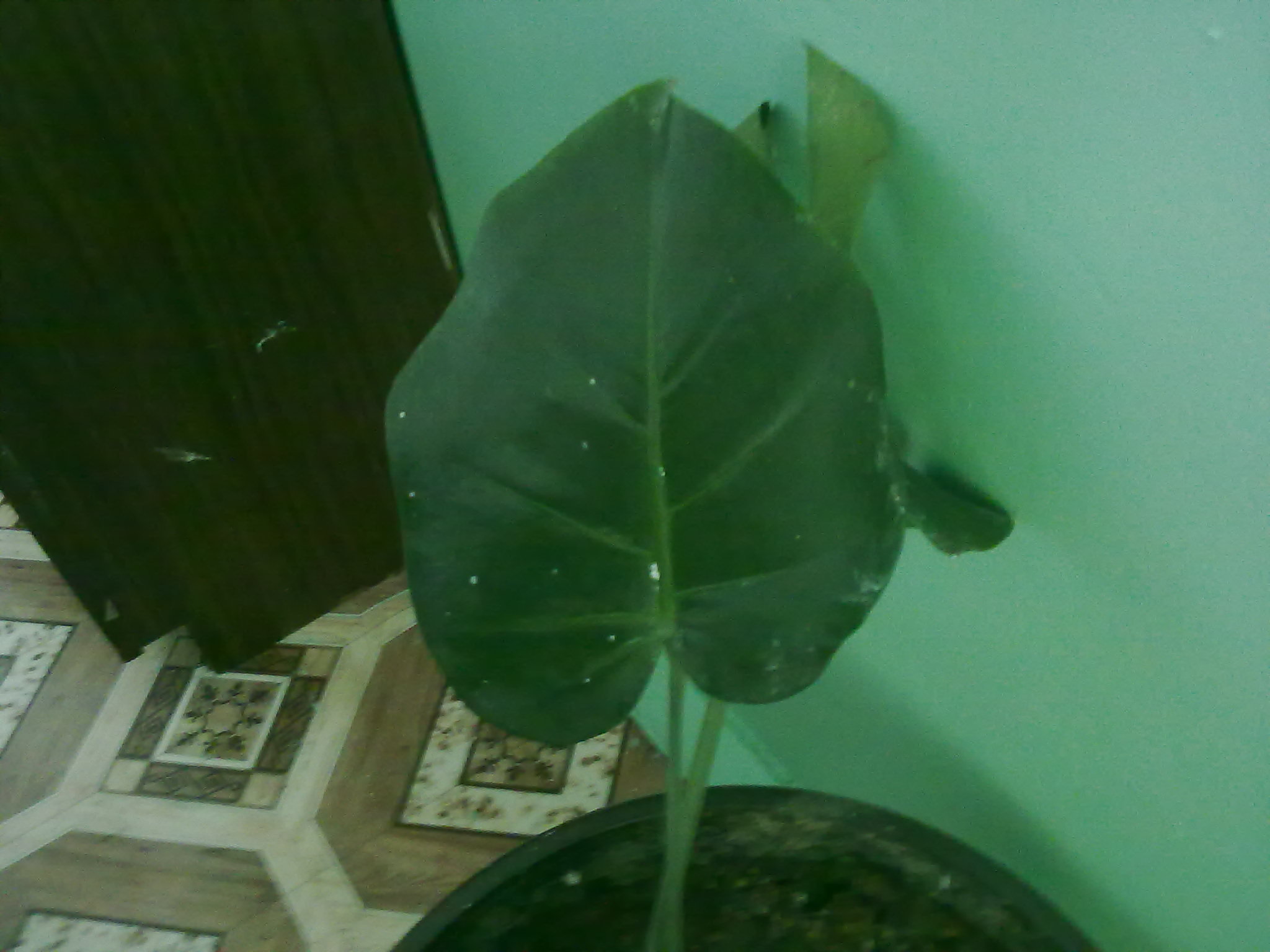 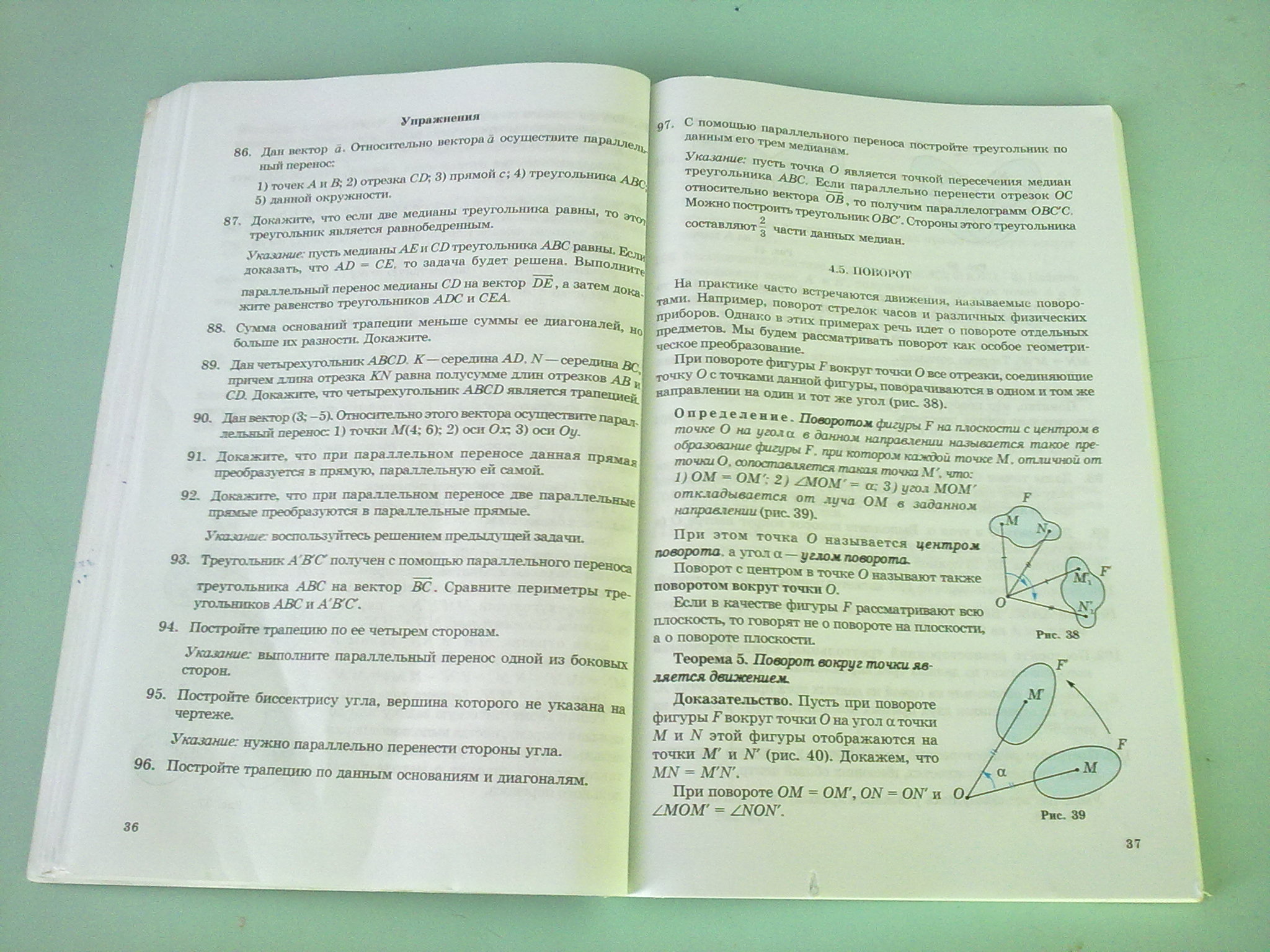 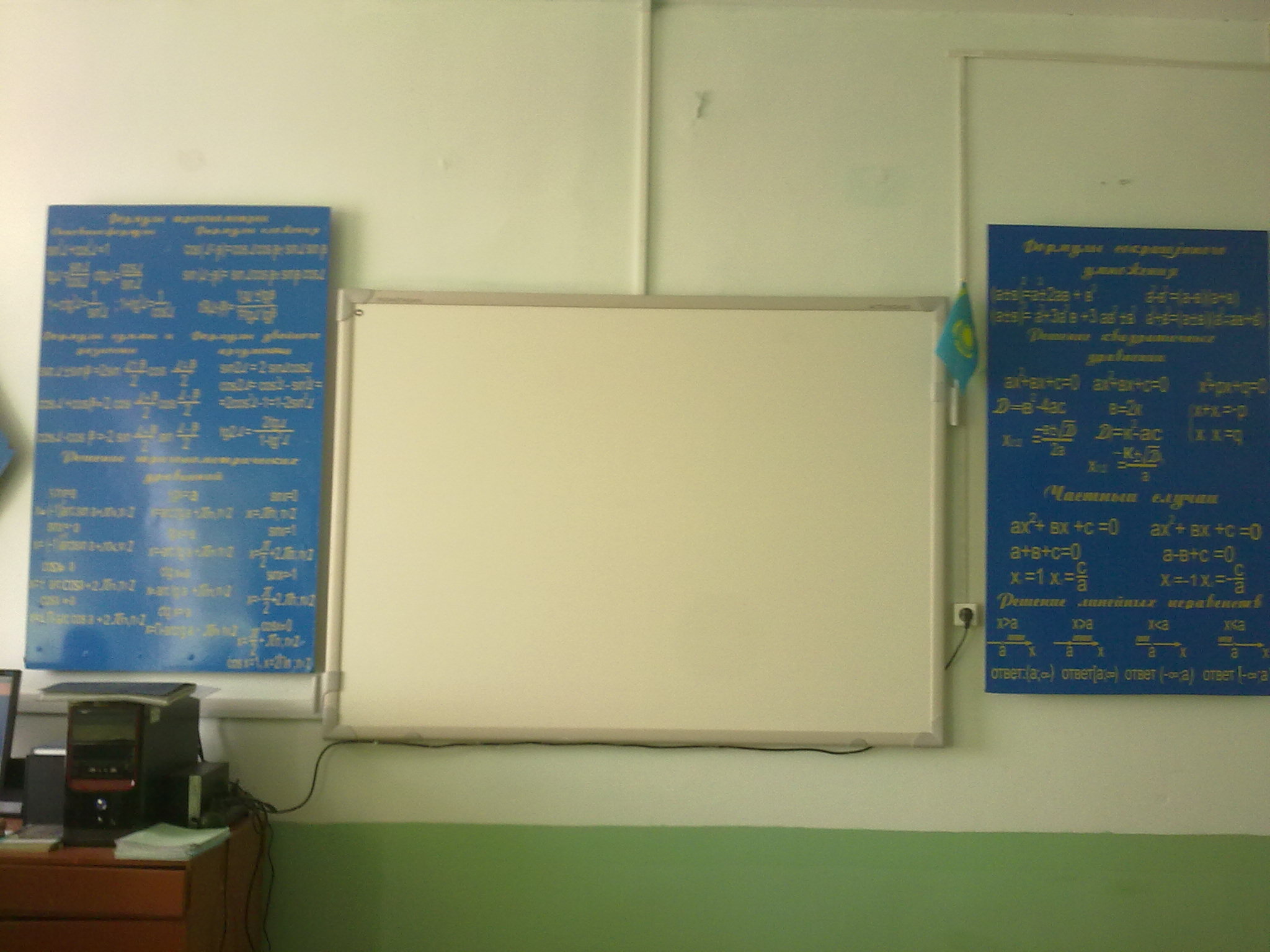